UIP 101:
Major Improvement Strategies
[Speaker Notes: Hello! Thank you for joining us for the next video in our UIP 101 series. This video covers the topic of Major Improvement Strategies  in the Unified Improvement Plan]
Session Outcomes
This video will answer the following questions:
What is a Major Improvement Strategy?
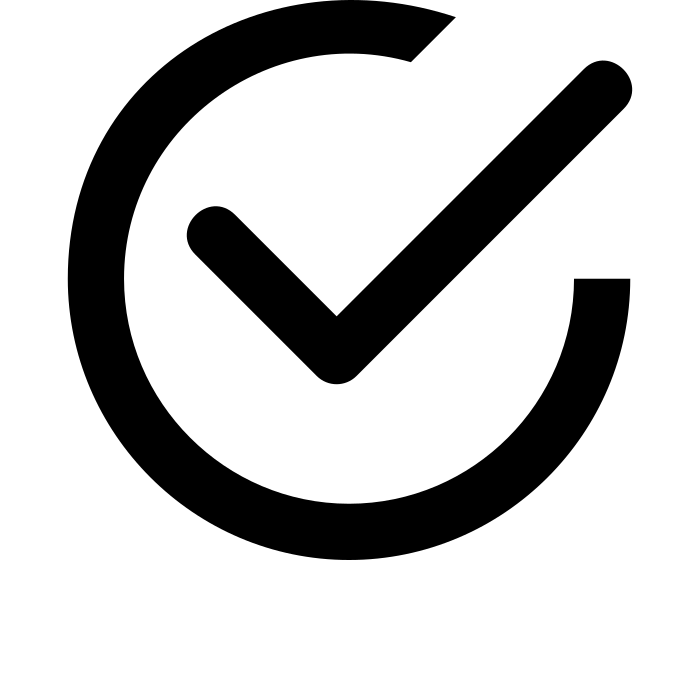 How do Major Improvement Strategies fit into the improvement planning process?
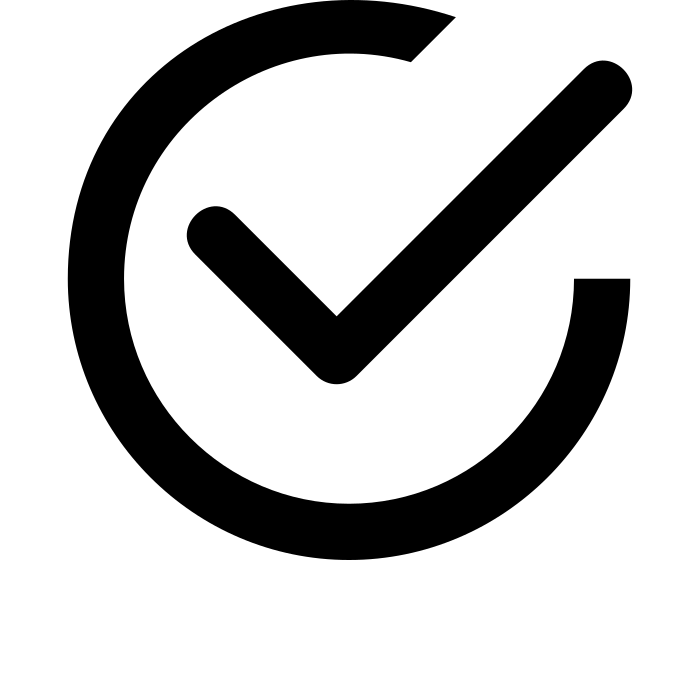 [Speaker Notes: This video will answer the following questions: What is a Major Improvement Strategy? and How do Major Improvement Strategies fit into the improvement planning process?]
Where are we in the UIP Process?
Where are we going?
How will we get there?
2
Target 
Setting
3
Data
Analysis
1
Prepare to 
Plan
Where are we now?
Action 
Planning
Review   Current Performance
Describe Notable Trends
Prioritize Performance Challenges
Identify Root  Causes
Set Student Centered Targets
ID Major Strategies & Action Steps
Progress Monitoring
How will we know if we’re getting there?
Identify Interim Measures
Identify Implementation Benchmarks
4
[Speaker Notes: Once your data reflections have given you a clear picture of your current state and helped you identify Priority Performance Challenges, and a root cause analysis has enabled you to identify the factors driving those challenges, your Major Improvement Strategies name the changes you will make in order to improve in the coming year. These strategies will address the root causes of your Priority Performance Challenges and improve outcomes for students in those areas. In short, Major Improvement Strategies are the key levers you will use to move from your current state towards the goals or targets you have set for your school.]
What is a Major Improvement Strategy?
A Major Improvement Strategy is an evidence-based strategy that you intend to implement in order to improve outcomes at your school.
MAJOR IMPROVEMENT STRATEGY
Improved Outcomes
[Speaker Notes: A Major Improvement Strategy is an evidence-based strategy that you intend to implement in order to improve outcomes at your school. Each Major Improvement Strategy in your UIP should address at least one root cause of your priority performance challenges, and an effective implementation of that strategy should result in improved outcomes on those challenges.]
What is a Major Improvement Strategy?
Scope of strategies
Number of strategies
Evidence base for strategies
The strategy should be capable of adequately addressing and resolving the root causes in 1-2 years.
Your UIP should name 1-3 major improvement strategies.
Your UIP will need to include the evidence base that supports the strategy and its effectiveness in your context
[Speaker Notes: There are a few things to keep in mind as you select your Major Improvement Strategies.

First, it’s important to define the appropriate SCOPE of your strategies. The major improvement strategies you select should be capable of adequately addressing and resolving your identified root causes (or key components of the root causes) in 1-2 years.

Second, Your UIP should identify at least one but no more than three major improvement strategies. This supports the school team in maintaining adequate focus on those strategies and increases the likelihood that each strategy will get the attention and resources it needs to be effective. For example, if you identify one strategy that makes a system-wide change and that will require the focused attention of your entire team for a full year or two, then this might be the only major improvement strategy in your UIP. (In this case, Identifying additional strategies could pull focus in too many different directions and dilute the team’s effectiveness.) On the other hand, If your root causes indicate a need for multiple smaller-scale strategies (e.g., strategies that require the time and attention of teachers serving a single grade), then your UIP may include a list of three different strategies. (In this situation, identifying too few strategies could result in the school making less progress than needed towards its ultimate improvement goals.)

Finally, each Major Improvement Strategy should be grounded in research that demonstrates a track record of success for that strategy, or supported by a clear rationale that indicates a reasonable expectation of success. You will need to document this evidence-base in your UIP, so keep track of any research or other resources you consult as you are developing your Major Improvement Strategies.]
Role of Major Improvement Strategies in the UIP Process
Priority Performance Challenges
Improved Outcomes
Major Improvement Strategies
…resolve…
Root Causes
Each Major Improvement Strategy should 
target an identified Root Cause and 
aim at improving outcomes on a Priority Performance Challenge.
[Speaker Notes: Each Major Improvement Strategy should target an identified Root Cause and aim at improving outcomes on a Priority Performance Challenge.
 
Ideally, in your planning process, you should:
Determine what outcomes you want to improve. These are your Priority Performance Challenges.
Identify what factor(s) within the control of the school are driving or contributing to the Priority Performance Challenges. These are your Root Causes.
 
Once you know what aspects of your performance you want to focus on improving and what root causes are contributing to those challenges,
Decide how you will change your practices or systems in order to resolve the root causes. Resolving the root causes should result in increased performance on your Priority Performance challenges.]
High School Example
Strengths:
✔ Sufficiently focused to be implemented in one year.
✔ Strategy description names key elements supporting overall approach.
✔ Contains sufficient detail to guide concrete action planning.
Create and implement a data-driven assessment model and calendar.
Maintain coherent Assessment Strategy - Prioritize school-wide data processes aimed at data close to instruction, and focus on providing grade level rigorous tasks based on student work. 
Maintain Assessment Calendar - Departments backwards plan their assessment dates with the type & function of assessment for the entire semester. 
Implement Data Analysis Days - Review student data from common assessments on a four-week cycle to monitor student growth and revise instruction. 
Essential learning targets will be emphasized during the data analysis process by using exemplars, students work, and reteach plans.
[Speaker Notes: This is an example of a Major Improvement Strategy for high school that is focused on Instruction and Assessment: Create and Implement a data-driven assessment model and calendar. The strategy is further detailed in the given bullet points.

The particular strengths of this strategy are that it is sufficiently focused to be implemented in one year. The strategy description does a good job of naming key elements supporting the overall approach. Finally, the strategy description contains sufficient detail to guide concrete action planning.]
Elementary School Example
Strengths:
✔ Strategy describes a coherent and focused set of implementation activities (PD, staff reflections, and concrete system/routine changes).
Develop staff’s social comprehension in order to foster a safe, welcoming, focused and inclusive learning environment.
Teachers will be provided professional development in the area of social comprehension so students and staff can develop empathy and compassion for ALL. Staff will have the opportunity to talk about differences, biases, and question inequitable, systemic practices. All staff will look through the lens of equity in the decision making process. School staff will implement routines and procedures across grade levels and throughout the master schedule that support a safe, welcoming, focused and inclusive learning environment; this will include early entry routines, hall routines, and cafeteria routines. All staff will have opportunities to participate in wellness activities that will support them in having a positive growth mindset.
[Speaker Notes: This is an example of a Major Improvement Strategy for an elementary school that is focused on Culture and Climate: Develop staff’s social comprehension in order to foster a safe, welcoming, focused, and inclusive learning environment.

The particular strengths of this strategy are that it describes a coherent and focused set of implementation activities. In particular, the professional development, staff reflection opportunities, and concrete system and routine changes will all work together to create meaningful and focused changes to the schools culture and climate.]
Common Misconceptions
Scope of strategy is too broad to be accomplished in plan period (1-2 years), or too narrow to appropriately address challenges.
Strategy is not clearly defined or described.
Strategy is selected without being grounded in a strong data reflection and root cause analysis.
Strategy is not a good fit for the school’s existing systems or context.
Strategy is not grounded in research or a strong evidence-base.
Strategy is the only thing that the school is working on in a given year.
[Speaker Notes: Some common mistakes and misconceptions regarding Major Improvement Strategies include 
strategies that are too broad (and thus pull energies in too many directions) or too narrow (and thus don’t have the scale of impact needed).
strategies that are not clearly defined or described – this lack of clarity makes it difficult to create strong action plans and increases the likelihood of  misunderstandings or confusion

Other common misconceptions include strategies that are selected without reference to a site-specific root cause analysis or that are not a good fit for the school, or strategies that lack an evidence base or track record of success.

One final misconception to note: Major improvement Strategies are not the only things that a school is working on in a given year. There are many elements of school systems, practices, and routines that will be maintained year after year — Major Improvement Strategies simply name the particular areas of systems and practices that the school is focused on changing in a given year.]
Why Major Improvement Strategies Matter
Articulating a strong Major Improvement Strategy enables a team of teachers and school leaders to…
Focus attention on key levers
Prioritize time and energy
Coordinate efforts across the school
Establish strong progress monitoring measures
…in order to increase the likelihood of improved outcomes for students.
[Speaker Notes: Having a strong set of Major Improvement Strategies enables the team to…
Focus their attention: It gives the team clarity about their focus for a given year
It enables them to Prioritize their time and energy and support them in making strong decisions about mid-course corrections, as these become necessary throughout the year. 
A set of strategies helps the team to Coordinate their efforts, and ensure that everyone is on the same page regarding the emphasis for the year.
Finally, strong major improvement strategies are the basis for establishing strong progress monitoring measures: knowing very clearly what practices and systems the strategy aims at shifting will enable the planning team to determine how to set implementation benchmarks and interim measures; these, in turn, help the team determine whether the strategy is being implemented as planned, and whether that strategy is having the intended effect on student outcomes.
Each of these functions is crucial to increasing the likelihood of improved outcomes for students.]
Thank you for your time!

Email any questions to
uiphelp@cde.state.co.us
‹#›
[Speaker Notes: Thank you for your time! 

If you have additional questions, please email uiphelp @ cde . state . co . us.]